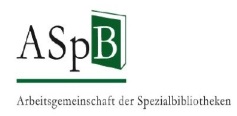 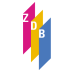 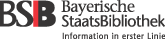 Vertretungen der Öffentlichen Bibliotheken
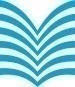 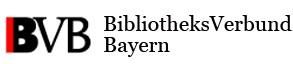 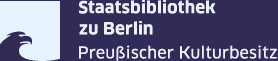 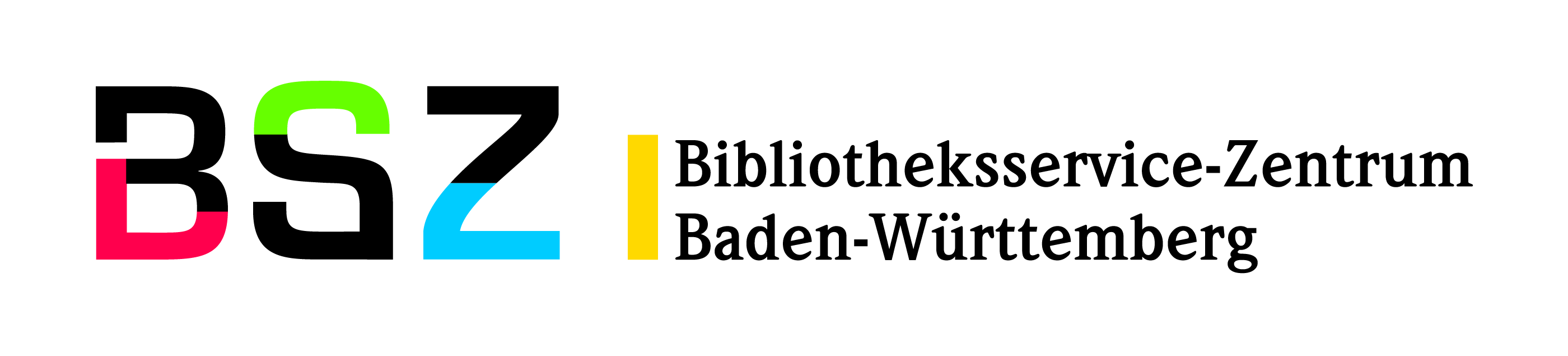 Schulungsunterlagen derAG RDA
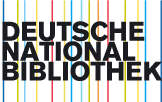 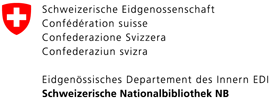 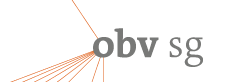 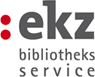 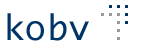 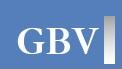 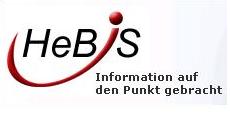 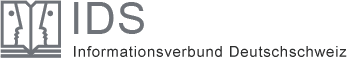 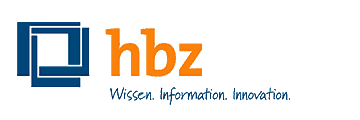 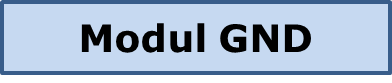 Namen in einer nicht bevorzugten Schrift –Personen und Körperschaften
AG RDA Schulungsunterlagen – Modul GND: Transliteration |09.04.2014
Inhalt
PersonenRDA 9.2.2.5.3 + AWR
KörperschaftenRDA 11.2.2.12 + AWR + ERL
AG RDA Schulungsunterlagen – Modul GND: Transliteration |09.04.2014
RDA 9.2.2.5.3 Namen, die in einer nicht bevorzugten Schrift gefunden werden
Wenn der Name einer Person in einer Schrift gefunden wird, die von der bevorzugten Schrift der Agentur abweicht, transliterieren Sie den Namen
Dazu benutzen Sie die gültigen Transliterationstabellen https://wiki.dnb.de/display/ILTIS/Informationsseite+zur+GND+neu
AG RDA Schulungsunterlagen – Modul GND: Transliteration |09.04.2014
RDA 9.2.2.5.3 Namen, die in einer nicht bevorzugten Schrift gefunden werden
Bei Personen, die nicht in lateinischer Schrift veröffentlichen und deren Publikationen in Übersetzungen vorliegen, wird möglichst eine originalschriftliche Form der Transliteration zugrunde gelegt
Die Alternative wird nicht angewendet
AG RDA Schulungsunterlagen – Modul GND: Transliteration |09.04.2014
[Speaker Notes: Alternative: Wenn es in Nachschlagewerken in der Sprache, die die Agentur, welche die Daten erzeugt, eine etablierte Form gibt, wählen Sie diese Form des Namens als bevorzugten Namen.]
RDA 9.2.2.5.3 Namen, die in einer nicht bevorzugten Schrift gefunden werden
Wenn ein Name in mehreren nicht bevorzugten Schriften geschrieben wird, transliterieren Sie ihn gemäß der Tabellen für die Originalsprache der meisten Werke
AG RDA Schulungsunterlagen – Modul GND: Transliteration |09.04.2014
RDA 9.2.2.5.3 Namen, die in einer nicht bevorzugten Schrift gefunden werden
Wenn der Name einer Person nur in einer transliterierten Form gefunden wird und keine Originalschrift zu ermitteln ist, wählen Sie diese Form als bevorzugten Namen 
Wenn der Name einer Person in mehreren transliterierten Formen gefunden wird, wählen Sie die am häufigsten vorkommende Form
AG RDA Schulungsunterlagen – Modul GND: Transliteration |09.04.2014
Abweichende Namen
Auch in 9.2.2.5.3:Erfassen Sie andere Formen des transliterierten Namens als abweichende Namen 

Originalschriftliche Formen können als abweichende Namen erfasst werden oder als „Bevorzugter Name in Originalschrift“. Letzterer ist die originalschriftliche Entsprechung des bevorzugten Namens und kann bei der Erschließung originalschriftlicher Titel statt dessen benutzt werden
AG RDA Schulungsunterlagen – Modul GND: Transliteration |09.04.2014
Beispiel 1
Bevorzugter Name:Brežnev, Leonid Ilʹič
Abweichende Namen:Brežnev, Leonid I. Брежнев, Леонид И. 
Bevorzugter Name in Originalschrift:Брежнев, Леонид Ильич
AG RDA Schulungsunterlagen – Modul GND: Transliteration |09.04.2014
Beispiel 2
Bevorzugter Name:Böll, Heinrich
Abweichende Namen:뵐, 하인리히$ 			(Koreanisch)בל, היינריך 				(Hebräisch)伯尔, 海因里希 			(Chinesisch)ベル, ハインリヒ 			(Japanisch)
AG RDA Schulungsunterlagen – Modul GND: Transliteration |09.04.2014
Beispiel 3
Bevorzugter Name:Meʾir, Goldah 

Abweichende Namen:Meir, Golda Mēʾîr, Gôldā 

Bevorzugter Name in Originalschrift :מאיר, גולדה
AG RDA Schulungsunterlagen – Modul GND: Transliteration |09.04.2014
RDA 11.2.2.12 Namen in einer nicht bevorzugten Schrift
Wenn der Name einer Körperschaft in einer Schrift gefunden wird, die von der bevorzugten Schrift der Agentur abweicht, transliterieren Sie den Namen
Dazu benutzen Sie die gültigen Transliterationstabellen https://wiki.dnb.de/display/ILTIS/Informationsseite+zur+GND+neu
Die Alternative wird nicht angewendet
AG RDA Schulungsunterlagen – Modul GND: Transliteration |09.04.2014
[Speaker Notes: Alternative: Wenn der Name der Körperschaft in einer Sprache ist, die in einer Schrift geschrieben ist, die von der bevorzugten Schrift der Agentur abweicht, die die Beschreibung erstellt, und eine transliterierte Form in Ressourcen erscheint, die mit der Körperschaft in Verbindung stehen, verwenden Sie diese transliterierte Form.]
RDA 11.2.2.12 Namen in einer nicht bevorzugten Schrift
Wenn die Schrift der Körperschaft nicht die lateinische Schrift ist und entsprechende Publikationen nur in Übersetzungen vorliegen, wird trotzdem möglichst eine originalschriftliche Form der Transliteration zugrunde gelegt
Wenn das nicht möglich ist, kann eine vorhandene transliterierte Form genutzt werden (ERL zu 11.2.2.12) 
Sonstige transliterierte Formen können als abweichende Namen erfasst werden
AG RDA Schulungsunterlagen – Modul GND: Transliteration |09.04.2014
[Speaker Notes: ERL: Falls nur transliterierte Formen vorliegen und keine Originalschrift, erfassen Sie die transliterierte Form.
Zur Erfassung vgl. EH-K-02.]
Beispiel 1
Bevorzugter Name:Jelovnebis Saert̕ašoriso C̕entri 

Bevorzugter Name in einer anderen Schrift:%%ძელოვნების საერთაშორისო ცენტრი  (Georgisch)
AG RDA Schulungsunterlagen – Modul GND: Transliteration |09.04.2014
Beispiel 2:
Bevorzugter Name:All-India Radio 
Abweichende Namen:आकाशवाणीĀkāśavāṇī
AG RDA Schulungsunterlagen – Modul GND: Transliteration |09.04.2014
Geografika
Für Gebietskörperschaften gelten andere Regeln, 
(RDA 16.2.2.5)
s. dazu Schulungsunterlagen zu Geografika
AG RDA Schulungsunterlagen – Modul GND: Transliteration |09.04.2014
Groß- und Kleinschreibung
Die Groß- und Kleinschreibung richtet sich nach den Regeln der jeweiligen Sprache; s. dazu RDA Anhang A.32 – A.55
AG RDA Schulungsunterlagen – Modul GND: Transliteration |09.04.2014